gioithieu.azota.vn
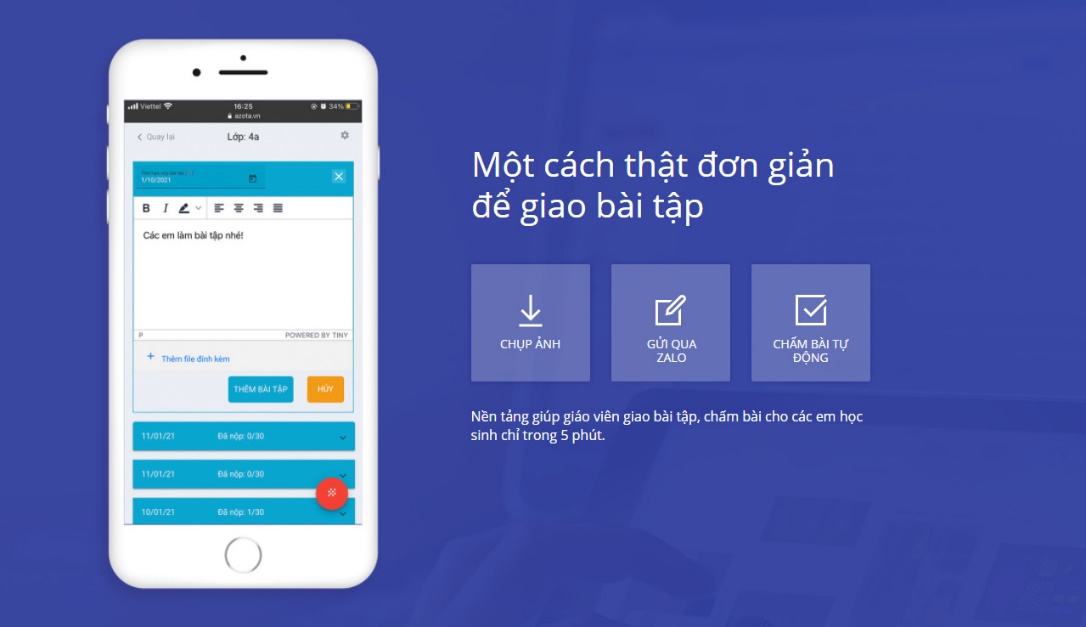 TRÒ CHƠI
 ĐÀO VÀNG
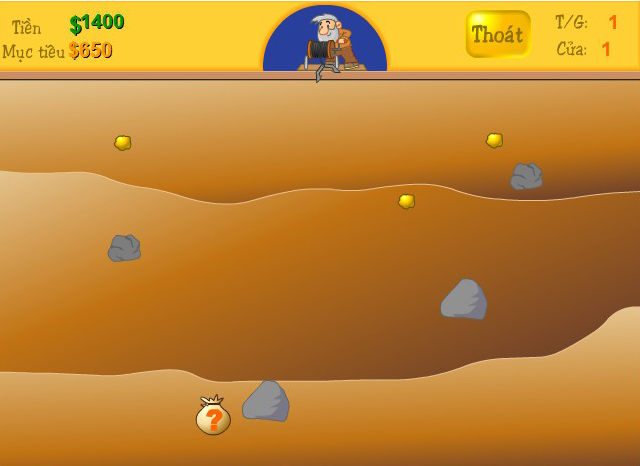 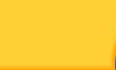 10$
20$
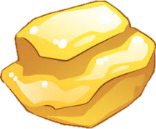 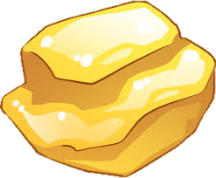 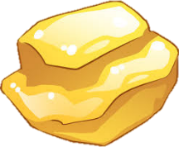 50$
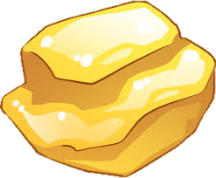 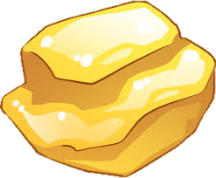 150$
150$
Câu hỏi số 1
(Thầy cô sửa câu hỏi lại)
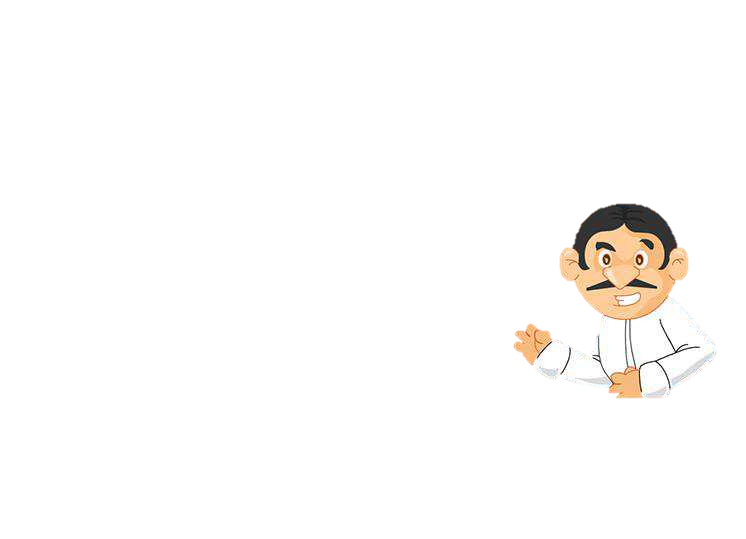 Câu hỏi số 2
(Thầy cô sửa câu hỏi lại)
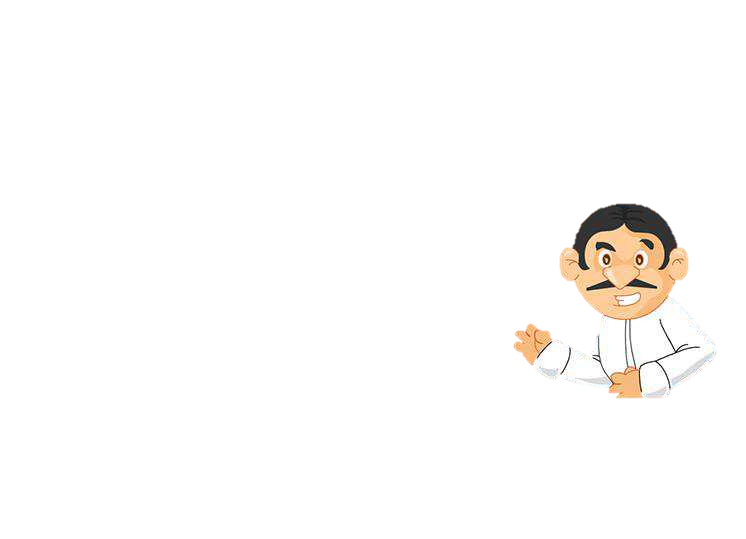 Câu hỏi số 3
(Thầy cô sửa câu hỏi lại)
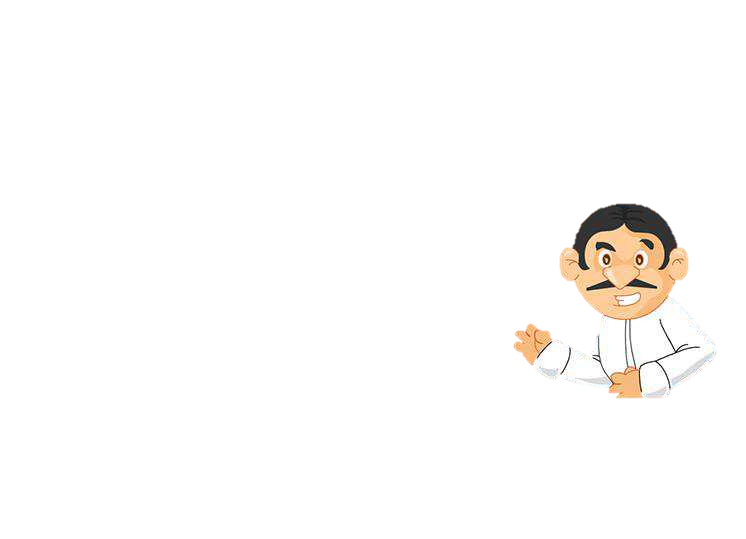 Câu hỏi số 4
(Thầy cô sửa câu hỏi lại)
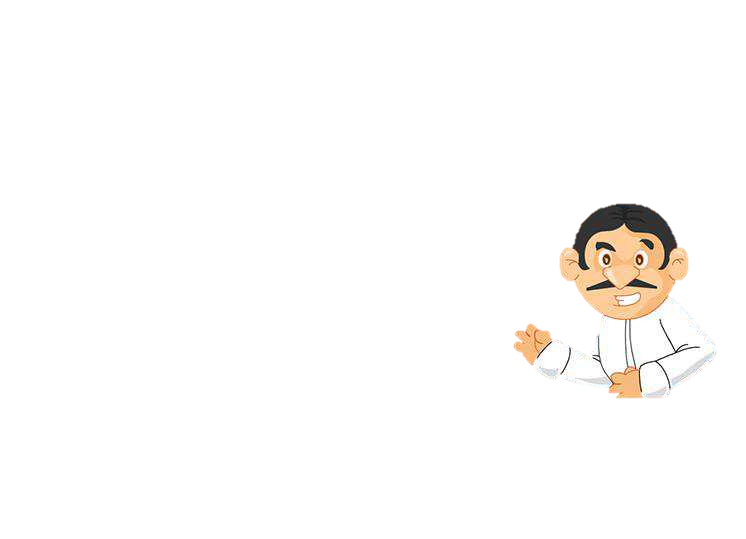 Câu hỏi số 5
(Thầy cô sửa câu hỏi lại)
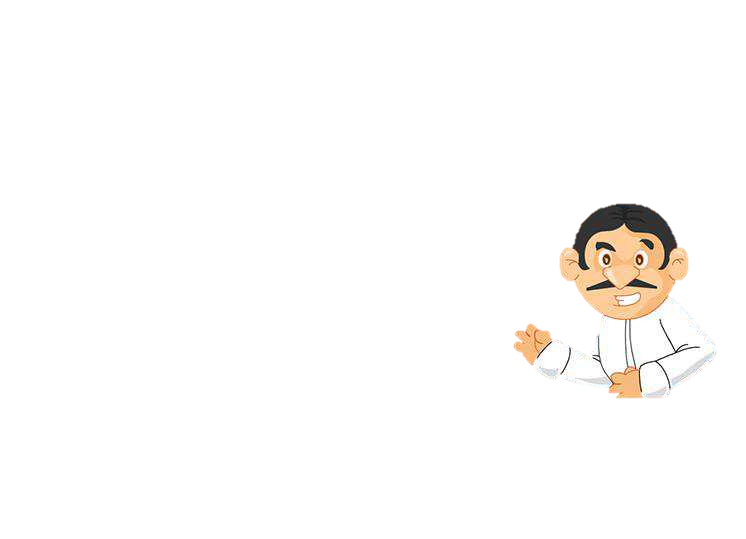